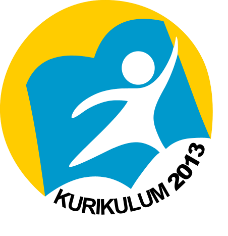 FAKTOR PENYEBAB KONFLIK
Faktor Umum Penyebab Konflik
Perbedaan antar individu yang meliputi perbedaan pendirian dan perasaan
	Setiap manusia adalah individu yang unik. Artinya, setiap orang memiliki pendirian dan perasaan yang berbeda-beda satu dengan lainnya. Perbedaan pendirian dan perasaan tersebut dapat saja menjadi faktor penyebab konflik sosial. 
Perbedaan latar belakang kebudayaan
	Perbedaan latar belakang kebudayaan akan menghasilkan individu-individu yang memiliki beragam corak kepribadian. Tanpa pemahaman terhadap corak kepribadian dari masing-masing kebudayaan tersebut, konflik sangat mungkin akan terjadi. 
Perbedaan kepentingan antar individu atau antar kelompok
	Karena manusia memiliki perbedaan perasaan, pendirian maupun latar belakang kebudayaan, maka dalam waktu yang bersamaan, masing-masing orang atau kelompok dapat memiliki kepentingan yang berbeda-beda. Terkadang orang dapat melakukan hal yang sama, tetapi untuk tujuan yang berbeda.
Faktor Umum Penyebab Konflik
Situasi yang saling bertolak belakang atau kesenjangan
	Kesenjangan yang ada dalam masyarakat juga dapat menyebabkan terjadinya konflik. Kesenjangan ekonomi, misalnya, sudah berulang kali mengakibatkan konflik di berbagai penjuru. 
Perbedaan cara mencapai tujuan
	Dalam suatu kelompok atau masyarakat, anggota-anggotanya mungkin saja memiliki tujuan yang sama. Namun, mereka belum tentu sepakat tentang cara-cara yang harus dilakukan untuk mencapai tujuan tersebut. Tanpa adanya upaya untuk menyamakan persepsi, ini pun bisa menimbulkan konflik.
Faktor Umum Penyebab Konflik
Ketidaksamaan status
	Sebagaimana halnya kesenjangan sosial, ketidaksamaan status juga dapat memicu konflik sosial. Terlebih bila status-status terhormat diduduki hanya oleh individu-individu dengan latar belakang tertentu (suku, agama, golongan) saja. 
Adanya perubahan sosial yang cepat dan mendadak dalam masyarakat
	Konflik bisa pula ditimbulkan oleh perbedaan kesiapan dalam mengantisipasi perubahan. Dalam hal ini, konflik terjadi antara pihak yang mendukung adanya perubahan dengan pihak yang ingin mempertahankan status-quo.
Penyebab Konflik menurut Ibnu Khaldun
Menurut Ibnu Khaldun, dinamika konflik dalam sejarah manusia sesungguhnya ditentukan oleh keberadaan kelompok sosial (‘ashobiyah), berbasis pada identitas, golongan, etnis, maupun tribal. Kelompok sosial pada struktur sosial manapun memberi kontribusi terhadap berbagai konflik.
Penyebab Konflik menurut George Simmel
George Simmel berpendapat bahwa, secara alamiah, konflik terjadi karena individu-individu dalam masyarakat sangat bersemangat untuk berkonflik. Dan jika tidak ada isu-isu yang penting, mereka akan berkonflik karena isu-isu yang sepele.
Penyebab Konflik menurut Karl Marx
Karl Marx mengemukakan bahwa konflik merupakan bentuk perjuangan revolusioner kelas proletariat atau buruh untuk mencapai perubahan sosial yang diharapkan, yakni terciptanya masyarakat tanpa kelas (classless society). Konflik terjadi karena kaum buruh tidak tahan lagi terus-menerus dieksploitasi oleh kaum borjuis atau pemilik alat-alat produksi.
Penyebab Konflik menurut Max Weber
Max Weber berpendapat, penyebab konflik sosial adalah stratifikasi sosial. Untuk memperoleh posisi yang lebih tinggi dalam pelapisan sosial, tak jarang individu harus berkonflik dengan individu atau kelompok lain yang juga menginginkan posisi tersebut.
Penyebab Konflik menurut Ralf Dahrendorf
Ralf Dahrendorf  mengemukakan bahwa konflik disebabkan oleh adanya otoritas atau kekuasaan. Pihak-pihak yang memiliki kekuasaan dan pihak-pihak yang dikuasai pasti memiliki kepentingan yang saling bertentangan.
Penyebab Konflik menurut Charles Watkins
Menurut Charles Watkins, konflik akan terjadi bila terdapat dua hal :
Sekurang-kurangnya ada dua pihak yang secara potensial dan praktis/operasional dapat saling menghambat. 
Konflik dapat terjadi bila ada sesuatu sasaran yang sama-sama ingin dicapai oleh kedua pihak, namun hanya salah satu pihak yang mungkin mencapainya.
Pertanyaan Uji Pengetahuan
Jelaskan faktor penyebab konflik sosial menurut Ibnu Khaldun !
Jelaskan faktor penyebab konflik sosial menurut George Simmel !
Salam Sosiologi !